Скріммінг як вид шахрайства в банківській діяльності
Підготував:
Студент групи УБД-21
Олефіренко Микола
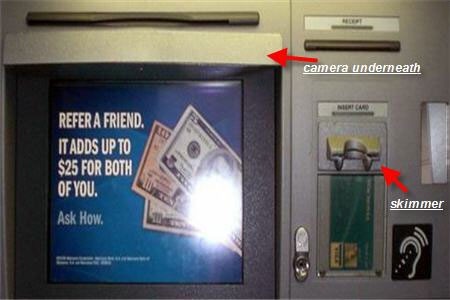 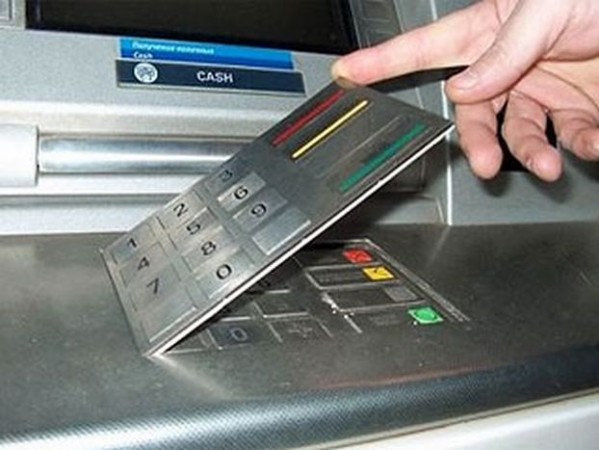 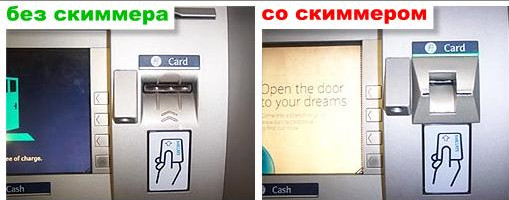 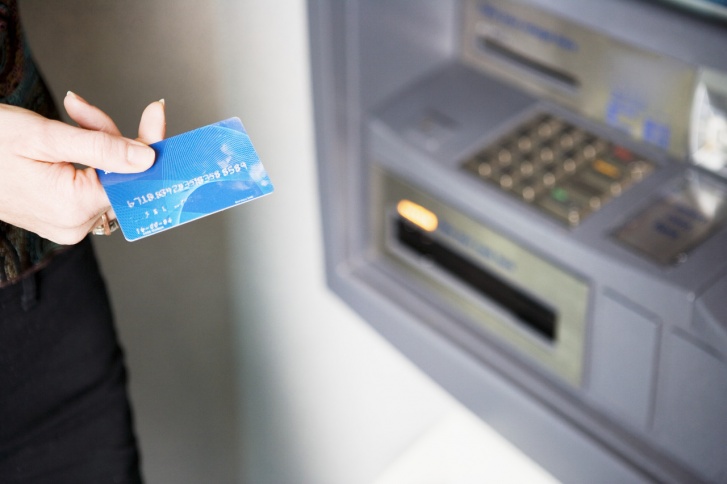 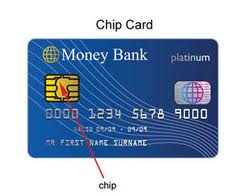